Lebanese Experiences in Combatting Migrant Smuggling; Challenges and Solutions
Drafted by: Judge Ali El Khatib
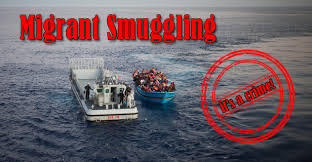 I will divide my presentation into two sections:



Section 1: Challenges Lebanon faces in Combatting Migrant Smuggling
Section 2: Tools outlined in the international agreements in reducing and combatting this crime
Section One: Challenges Lebanon Faces in Combatting Migrant Smuggling
Lebanon faces the following major difficulties in combatting the smuggling of migrants:
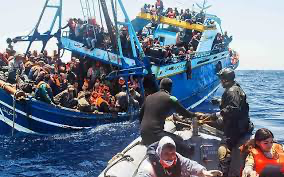 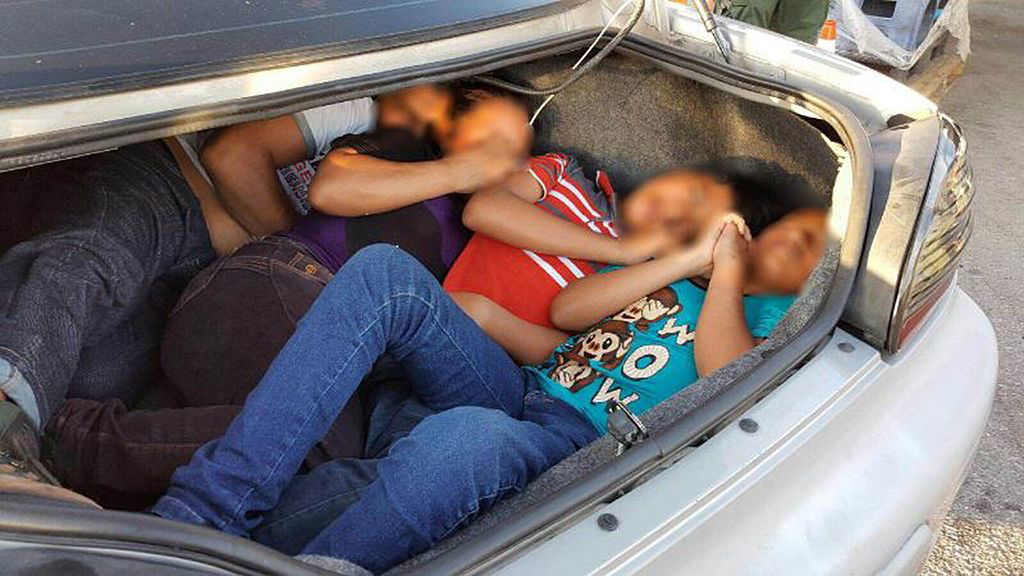 1. Lack of Legislation
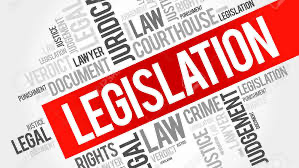 Lebanon ratified the United Nations Convention against Transnational Organized Crime and its two protocols, particularly the Protocol against the Smuggling of Migrants by Land, Sea, and Air, under Law No. 681 dated 27/8/2005
It enacted Law No 164/2011 to sanction Human Trafficking.
It didn’t issue a specific law on migrant smuggling to fulfill its international commitments due to several reasons, most notably the political, economic, and security crises that have plagued Lebanon since 2005,
The lack of legislation has not prevented the Lebanese judiciary and law enforcement agencies from combating the crime of MIGRANT SMUGGLING  and reducing it within the available means.
They rely on several scattered legal texts, particularly:
a. Human Trafficking
Since Most cases of migrant smuggling from Lebanon to other countries involve human trafficking, the trip organizer is prosecuted for the felony of human trafficking, while the migrant is prosecuted for violating the residency law in Lebanon.
Since 2019, sea migration trips are organized for Syrian citizens from the northern Lebanese coast to Cyprus, Greece, and Italy in exchange for exorbitant fees paid by the migrants to the trip organizers.
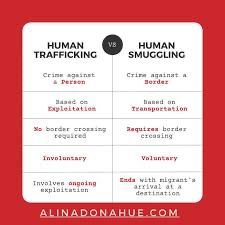 b. Fraudulent Migration
Article 668 of the Penal Code states: "Anyone who derives or attempts to derive a benefit for themselves or others by inventing false news or fabricating lies to induce a person to travel or direct a traveler to a destination other than the intended one shall be subject to the penalty provided in Article 655" 
(i.e., imprisonment from six months to three years and a fine ranging from 100,000 to 1,000,000 Lebanese pounds),
This article is applied if the smuggling operation is organized by a single person for a one-time occurrence and not by a gang specializing in such activities. In this case, the smuggler is prosecuted for violating the residency law in Lebanon.
c. Violations of Residency Law
Some smuggling operations are conducted across land routes by individuals living along the Lebanese-Syrian border for a fee. 
This has led the Lebanese judiciary to prosecute smuggled individuals for violating residency laws smugglers as accessories in this crime.
2. Lebanese Borders
Lebanon accommodates a large population of displaced Syrian and Palestinians which places additional strain on already scarce resources and infrastructure. 
Lebanon and Syria overlap borders in four areas, negatively impacting the Lebanese economy due to the increasing number of Syrian displaced by the day since the 2011 ongoing conflict in Syria.
This conflict has significantly contributed to the rise
In illegal migration from Syria to Lebanon
In migrant smuggling operations through organized sea journeys from Lebanon to Europe, particularly to Cyprus, Greece, and Italy, which makes Lebanon a transit country for migrants,
3. Economic and Financial Instability
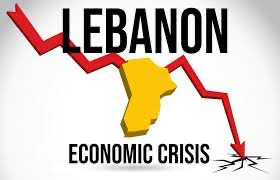 Lebanon is facing a severe economic and financial crisis that impacted majorly the salaries of the employees of the public sector; law enforcement officials.
Limited resources and inadequate training for border controllers, coupled with very low salaries, may foster corruption and lead to officials—who are meant to combat the crime—becoming involved in it themselves.
This economic crisis also affects Lebanon’s capacity to provide adequate services and support to migrants, which exacerbates their vulnerability.
4. Overwhelmed Asylum System and Limited Legal Framework
Lebanon has not ratified the 1951 Refugee Convention or its 1967 Protocol, and it lacks a comprehensive asylum policy, which means there are no clear legal protections for migrants or displaced,
This legal vacuum leaves migrants, displaced, and asylum seekers in a precarious situation, making them more susceptible to smuggling networks.
Section Two: Tools outlined in the international agreements in reducing and combatting this crime
It is important to note that Lebanon is making progress in combating migrant smuggling by using international instruments and collaborating with numerous countries and international organizations, particularly
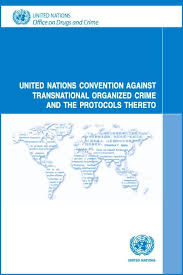 Relying on International Agreements; UNTOC
The United Nations Convention against Transnational Organized Crime (UNTOC) provides mechanisms for international cooperation, technical assistance, and capacity-building in combatting transnational crime, including migrant smuggling.
Lebanon could benefit from UNTOC by receiving technical assistance and capacity-building programs to 
improve law enforcement capabilities, 
develop effective border management systems,
improve the prosecution of smugglers
The United Nations Protocol Against the Smuggling of Migrants by Land, Sea, and Air (Smuggling Protocol) provides a framework for international cooperation to prevent and combat the smuggling of migrants, it encourages states to enhance border controls, improve information exchange, and strengthen their legal frameworks to criminalize the smuggling of migrants,  
By aligning its laws with the Smuggling Protocol, Lebanon could develop comprehensive legislation that defines and penalizes smuggling, establishes measures for victim protection, and promotes inter-agency cooperation,
Relying on International Agreements; CoE convention
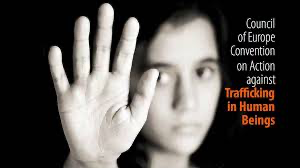 Despite the fact that Lebanon is not a member of the Council of Europe Convention on Action against Trafficking in Human Beings
The CoE Convention could serve as a model for adopting human rights-based approaches to combating trafficking and migrant smuggling, this includes victim protection, non-punishment of victims for their illegal entry or residence, and measures to discourage demand that fosters exploitation.
Lebanon could adopt similar victim-centered approaches in its national legislation to ensure that smuggled migrants are treated as victims not criminals, and to have access to support services.
2. Regional and International Cooperation
Lebanon cooperates positively and swiftly with various Regional and European Countries destined to by migration trips by notifying the competent authorities of these countries once the boat is detected by the maritime radar.
The Ministry of Justice processes and forwards judicial assistance requests it receives to the relevant authorities for prompt execution.
It is important to say that this kind of cooperation can be developed and strengthened through Bilateral meetings and experience sharing between Countries.
3.  Capacity Building
The Ministry of Justice, law enforcement agencies, and the Lebanese army collaborate with various international organizations (such as the United Nations, the European Union, the Council of Europe, and the International Organization for Migration) to enhance capacities in combating migrant smuggling and applying international standards in this field,
Strengthening such experience sharing can be very fruitful to Lebanon especially for judiciary and law enforcement agencies
4. Latest Progress: Drafting a Specific Law on Migrant Smuggling
The Ministry of Justice has recently completed drafting a law for combating migrant smuggling that aligns with Lebanon’s international commitments, in cooperation with the United Nations Office on Drugs and Crime (UNODC) and the European Union,
Additionally, there is a proposed law currently being discussed in the relevant parliamentary committee, and both drafts will be reviewed together in Parliament to adopt the best version.
Thank you